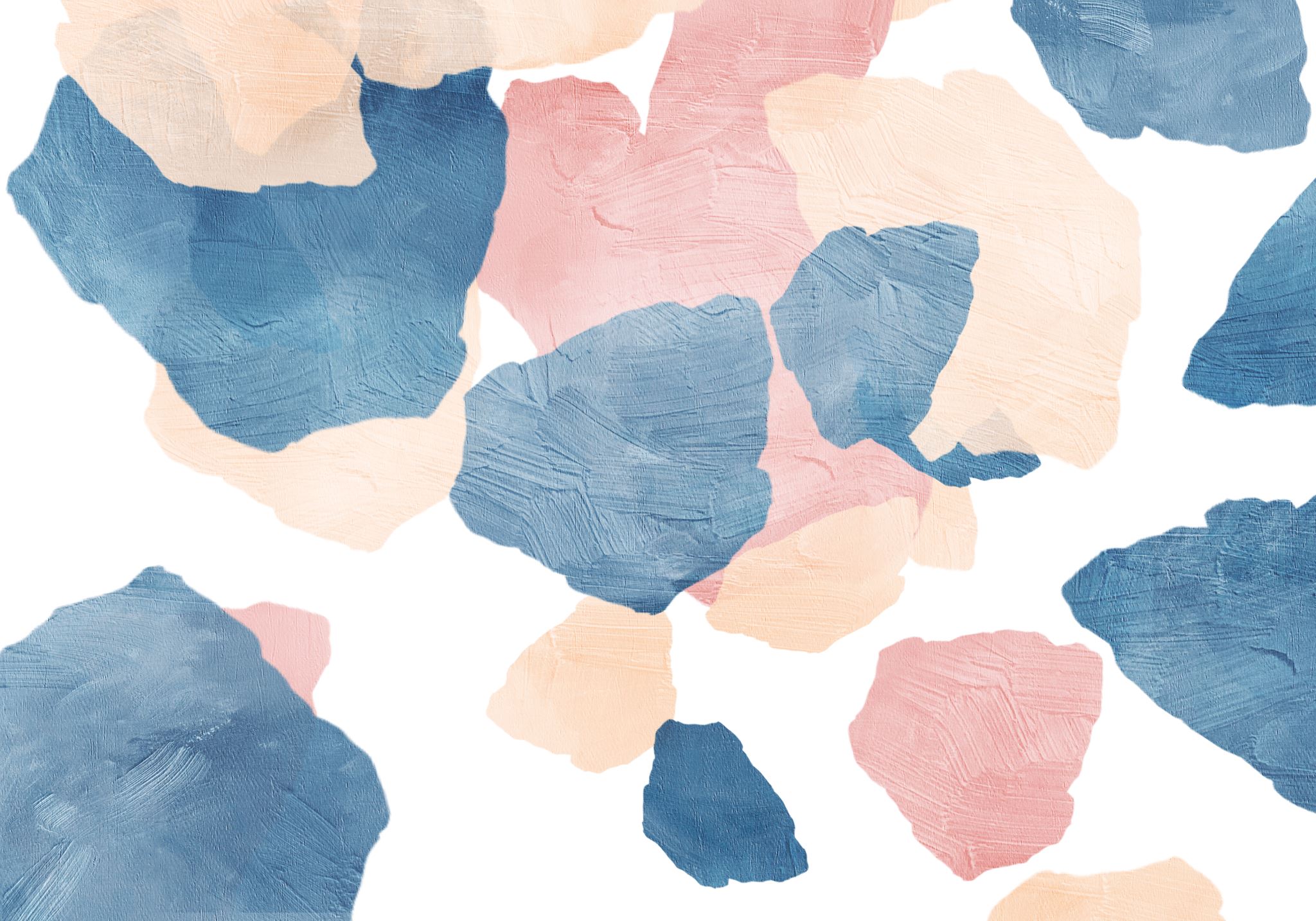 小学校全科教科の目標
国語科
言葉による見方・考え方を働かせ，言語活動を通して，国語で正確に理解し適切に表現する資質・能力を次のとおり育成することを目指す。 
⑴　日常生活に必要な国語について，その特質を理解し適切に使うことができるようにする。
⑵　日常生活における人との関わりの中で伝え合う力を高め，思考力や想像力を養う。
⑶　言葉がもつよさを認識するとともに，言語感覚を養い，国語の大切さを自覚し，国語を尊重してその能力の向上を図る態度を養う。
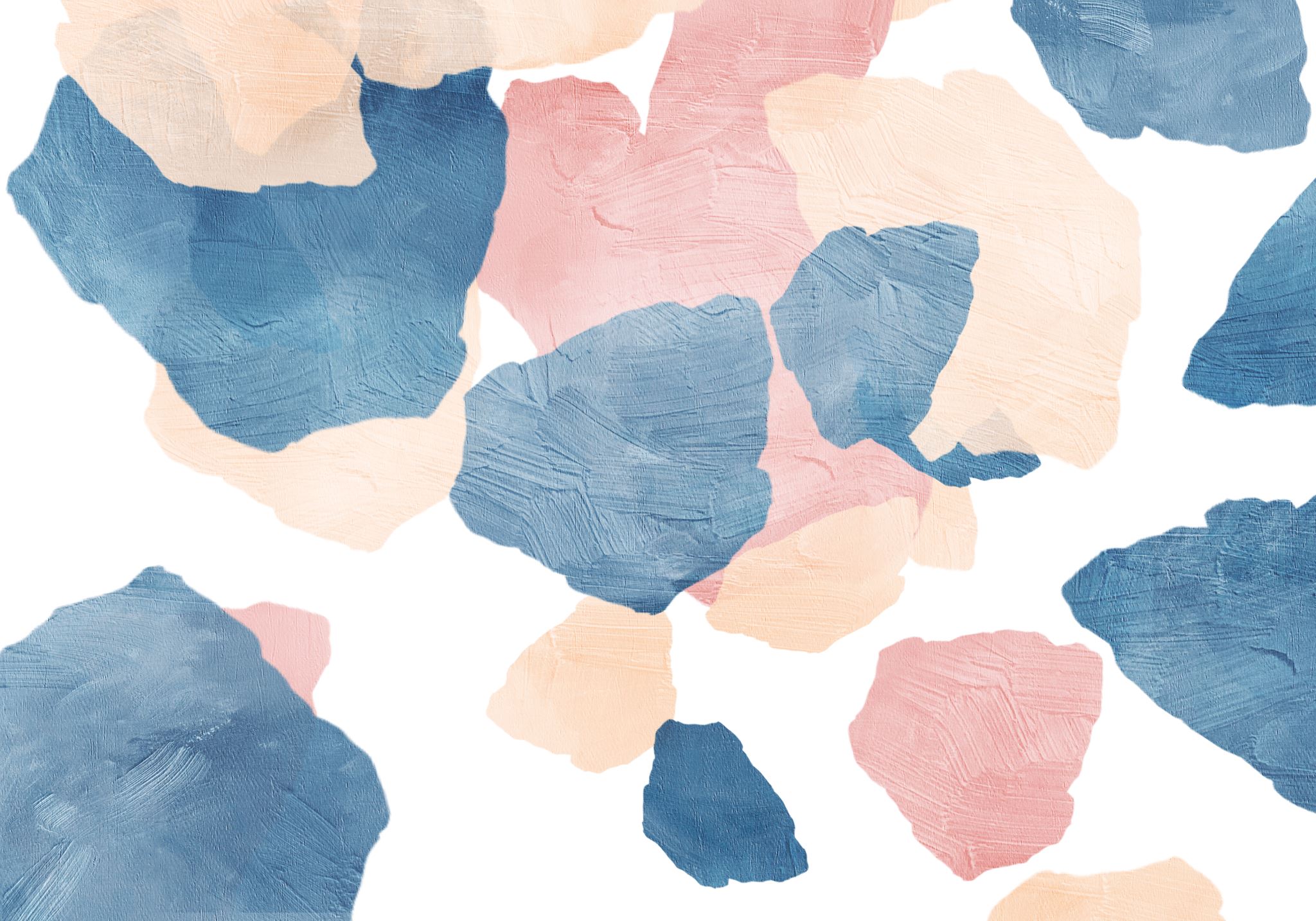 小学校全科教科の目標
社会科
　社会的な見方・考え方を働かせ，課題を追究したり解決したりする活動を通して，グローバル化する国際社会に主体的に生きる平和で民主的な国家及び社会の形成者に必要な公民としての資質・能力の基礎を次のとおり育成することを目指す。
⑴　地域や我が国の国土の地理的環境，現代社会の仕組みや働き，地域や我が国の歴史や伝統と文化を通して社会生活について理解するとともに，様々な資料や調査活動を通して情報を適切に調べまとめる技能を身に付けるようにする。
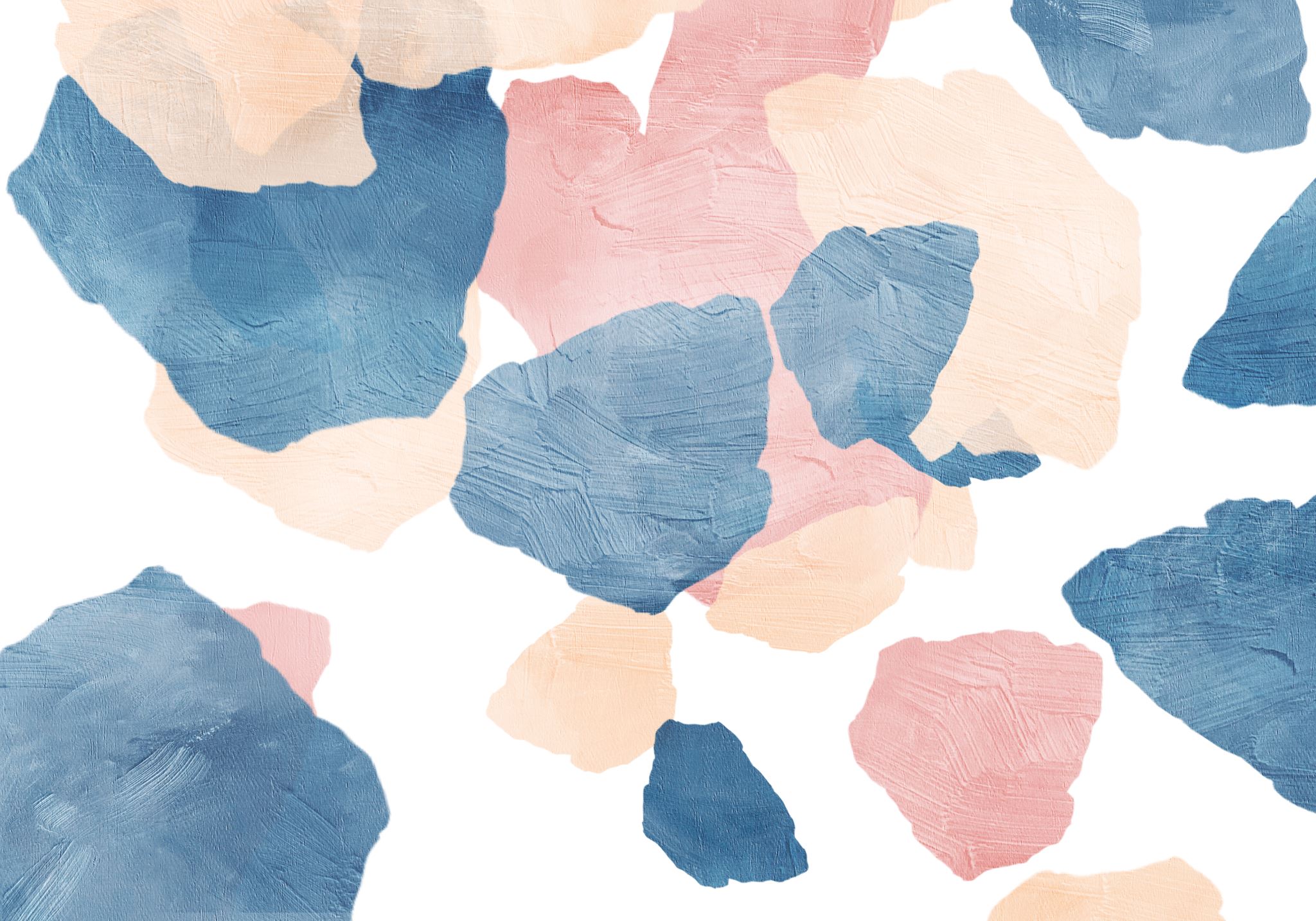 小学校全科教科の目標
⑵　社会的事象の特色や相互の関連，意味を多角的に考えたり，社会に見られる課題を把握して，その解決に向けて社会への関わり方を選択・判断したりする力，考えたことや選択・判断したことを適切に表現する力を養う。
⑶　社会的事象について，よりよい社会を考え主体的に問題解決しようとする 態度を養うとともに，多角的な思考や理解を通して，地域社会に対する誇りと愛情，地域社会の一員としての自覚，我が国の国土と歴史に対する愛情，我が国の将来を担う国民としての自覚，世界の国々の人々と共に生きていくことの大切さについての自覚などを養う
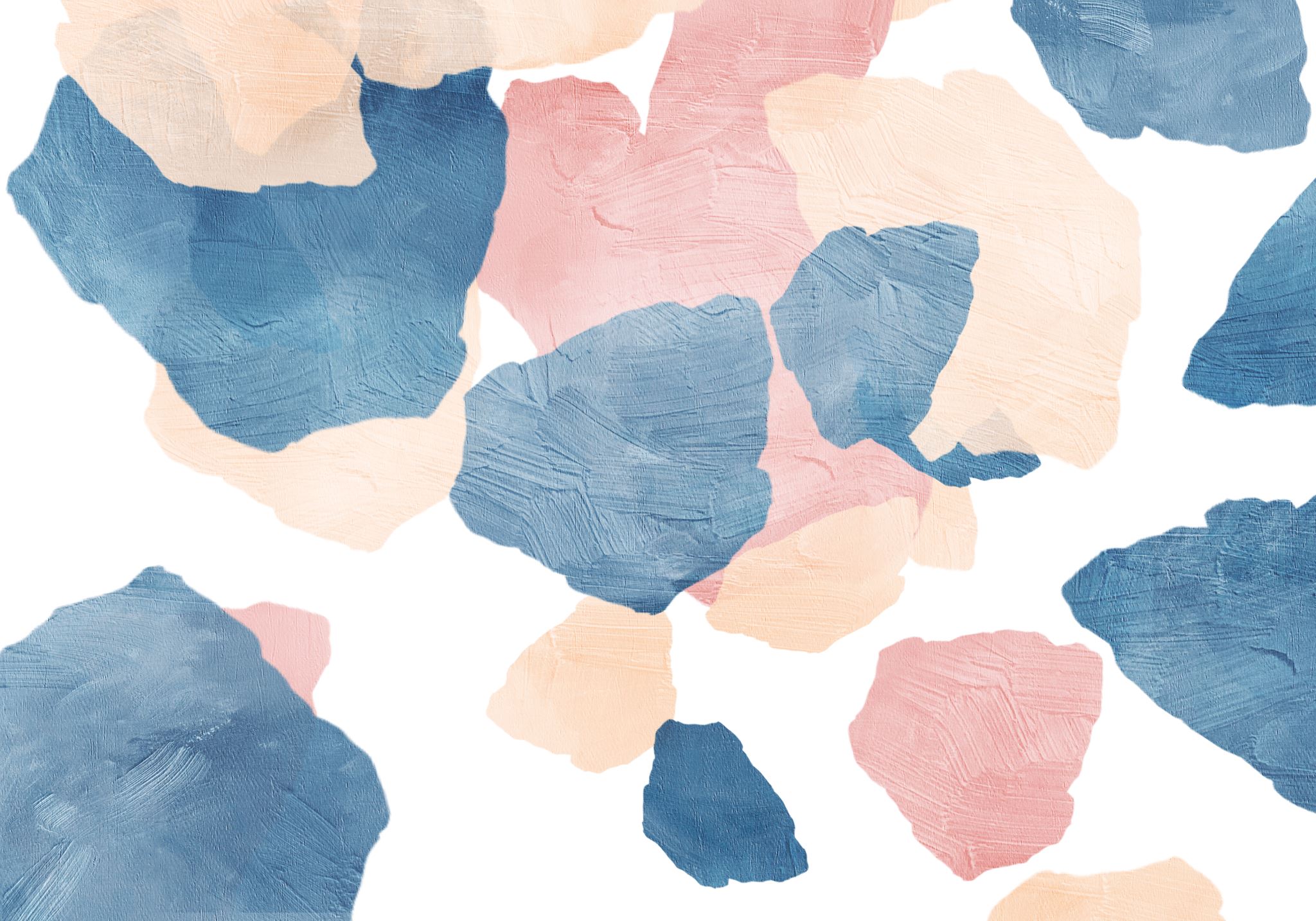 小学校全科教科の目標
算数
数学的な見方・考え方を働かせ，数学的活動を通して，数学的に考える資質・能力を次のとおり育成することを目指す。
⑴　数量や図形などについての基礎的・基本的な概念や性質などを理解すると ともに，日常の事象を数理的に処理する技能を身に付けるようにする。
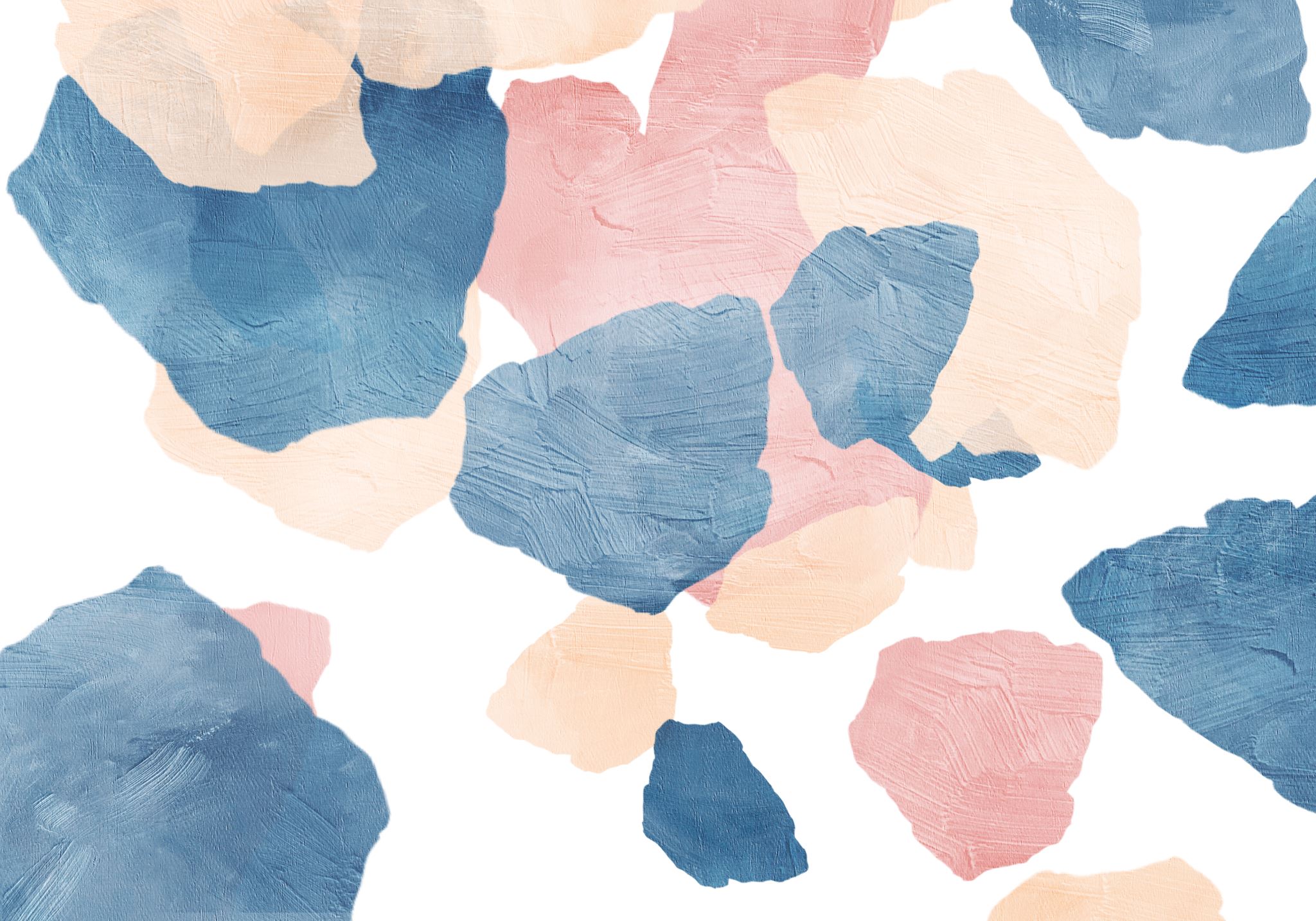 小学校全科教科の目標
⑵　日常の事象を数理的に捉え見通しをもち筋道を立てて考察する力，基礎的・基本的な数量や図形の性質などを見いだし統合的・発展的に考察する力，数学的な表現を用いて事象を簡潔・明瞭・的確に表したり目的に応じて柔軟に表したりする力を養う。
⑶　数学的活動の楽しさや数学のよさに気付き，学習を振り返ってよりよく問題解決しようとする態度，算数で学んだことを生活や学習に活用しようとする態度を養う。
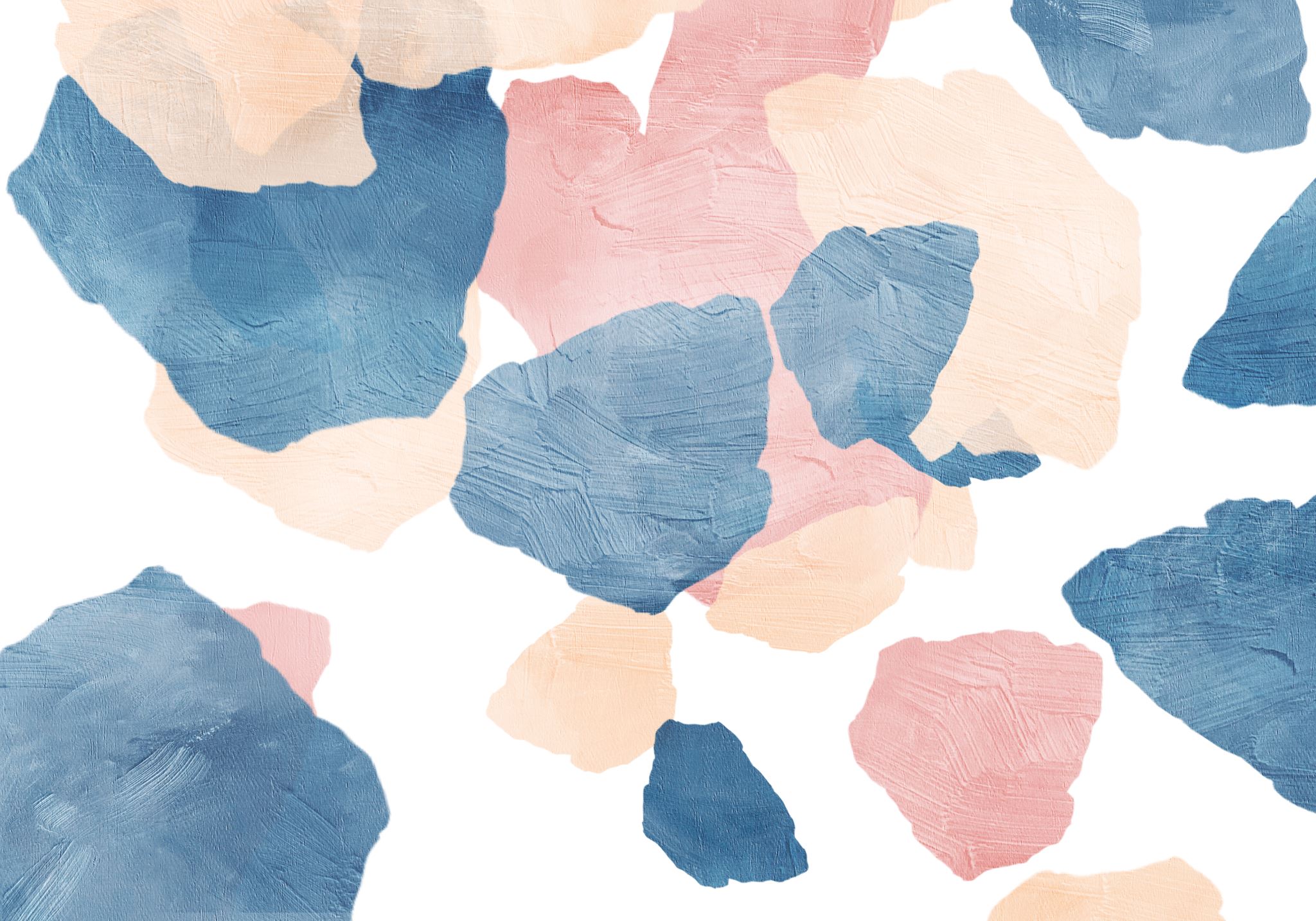 小学校全科教科の目標
理科
自然に親しみ，理科の見方・考え方を働かせ，見通しをもって観察，実験を行うことなどを通して，自然の事物・現象についての問題を科学的に解決するため に必要な資質・能力を次のとおり育成することを目指す。
⑴　自然の事物・現象についての理解を図り，観察，実験などに関する基本的な技能を身に付けるようにする。
⑵　観察，実験などを行い，問題解決の力を養う。 
⑶　自然を愛する心情や主体的に問題解決しようとする態度を養う。
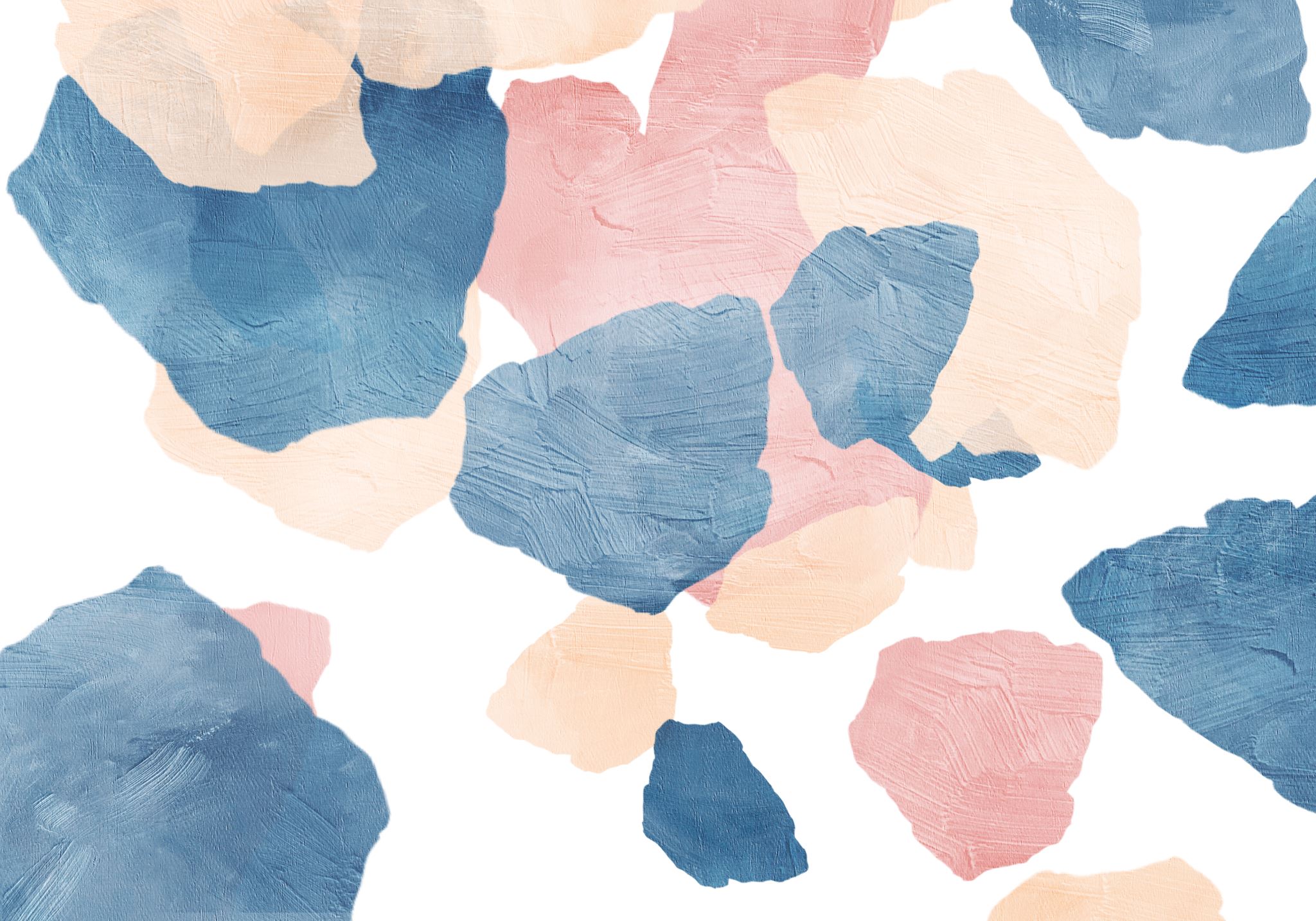 小学校全科教科の目標
生活
　具体的な活動や体験を通して，身近な生活に関わる見方・考え方を生かし，自立し生活を豊かにしていくための資質・能力を次のとおり育成することを目指 す。
⑴　活動や体験の過程において，自分自身，身近な人々，社会及び自然の特徴やよさ，それらの関わり等に気付くとともに，生活上必要な習慣や技能を身に付けるようにする。
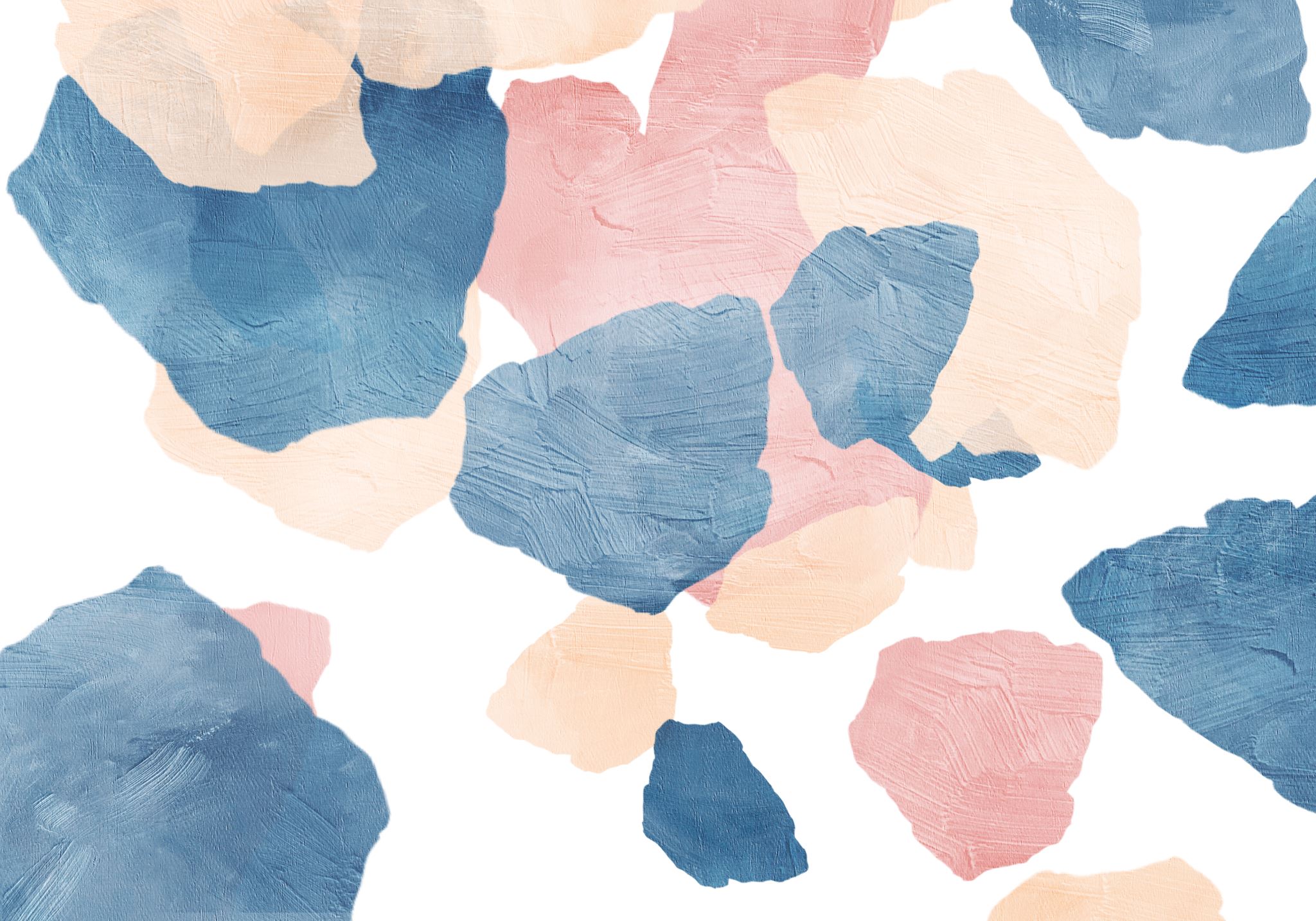 小学校全科教科の目標
⑵　身近な人々，社会及び自然を自分との関わりで捉え，自分自身や自分の生活について考え，表現することができるようにする。
⑶　身近な人々，社会及び自然に自ら働きかけ，意欲や自信をもって学んだり生活を豊かにしたりしようとする態度を養う。
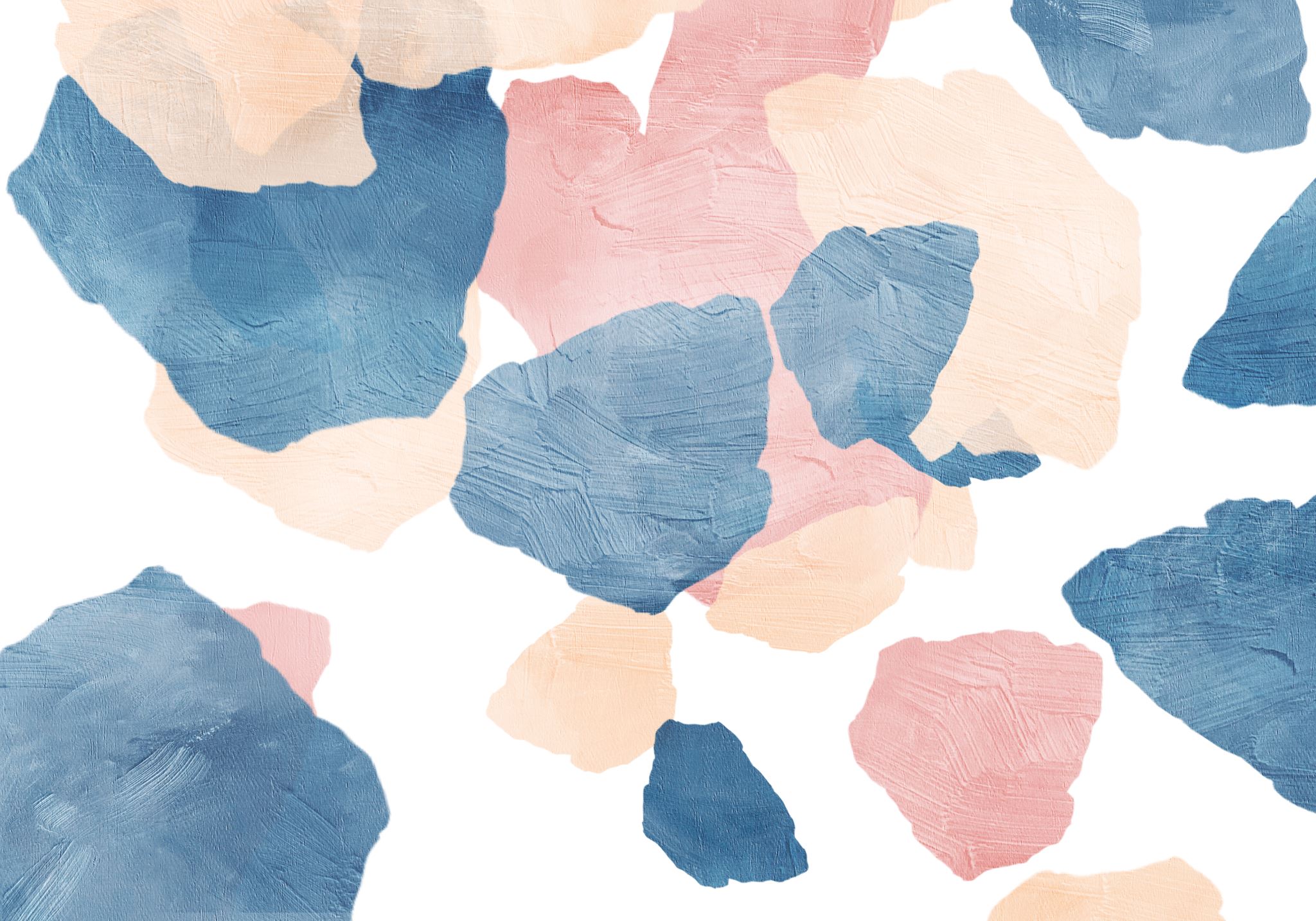 小学校全科教科の目標
音楽
表現及び鑑賞の活動を通して，音楽的な見方・考え方を働かせ，生活や社会の中の音や音楽と豊かに関わる資質・能力を次のとおり育成することを目指す。
⑴　曲想と音楽の構造などとの関わりについて理解するとともに，表したい音楽表現をするために必要な技能を身に付けるようにする。
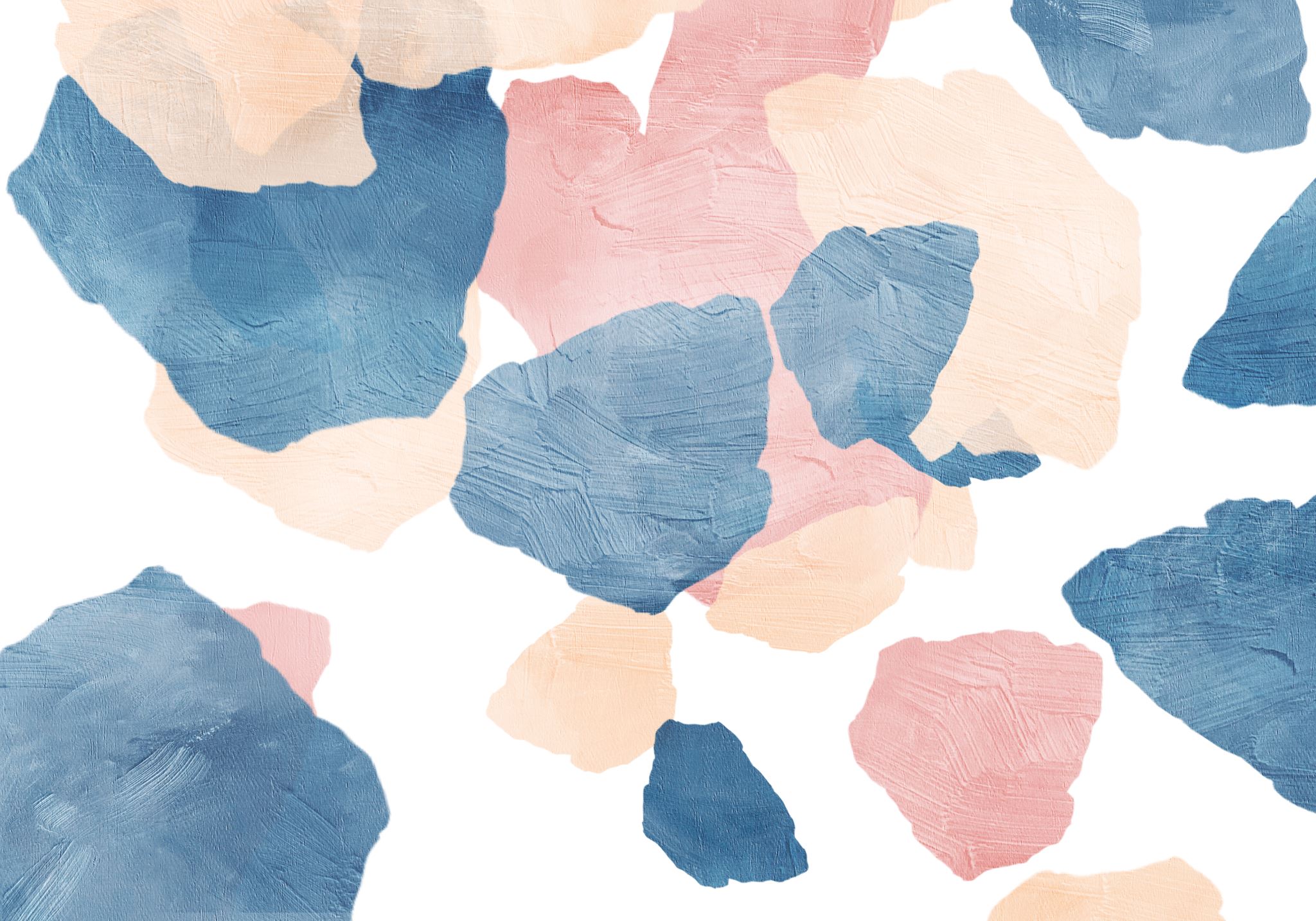 小学校全科教科の目標
⑵　音楽表現を工夫することや，音楽を味わって聴くことができるようにする。 
⑶　音楽活動の楽しさを体験することを通して，音楽を愛好する心情と音楽に対する感性を育むとともに，音楽に親しむ態度を養い，豊かな情操を培う。
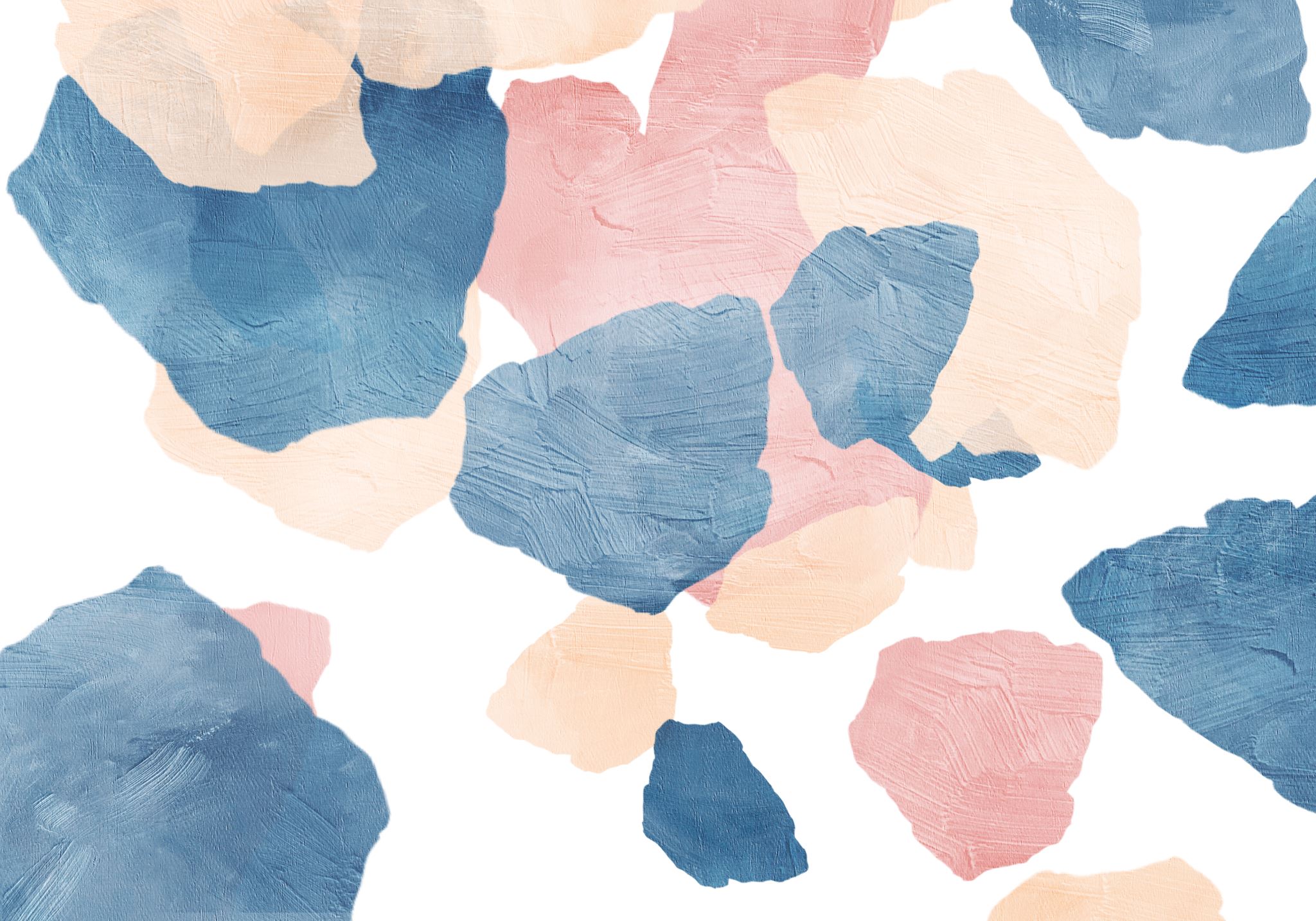 小学校全科教科の目標
図画工作
表現及び鑑賞の活動を通して，造形的な見方・考え方を働かせ，生活や社会の中の形や色などと豊かに関わる資質・能力を次のとおり育成することを目指す。
⑴　対象や事象を捉える造形的な視点について自分の感覚や行為を通して理解 するとともに，材料や用具を使い，表し方などを工夫して，創造的につくったり表したりすることができるようにする。
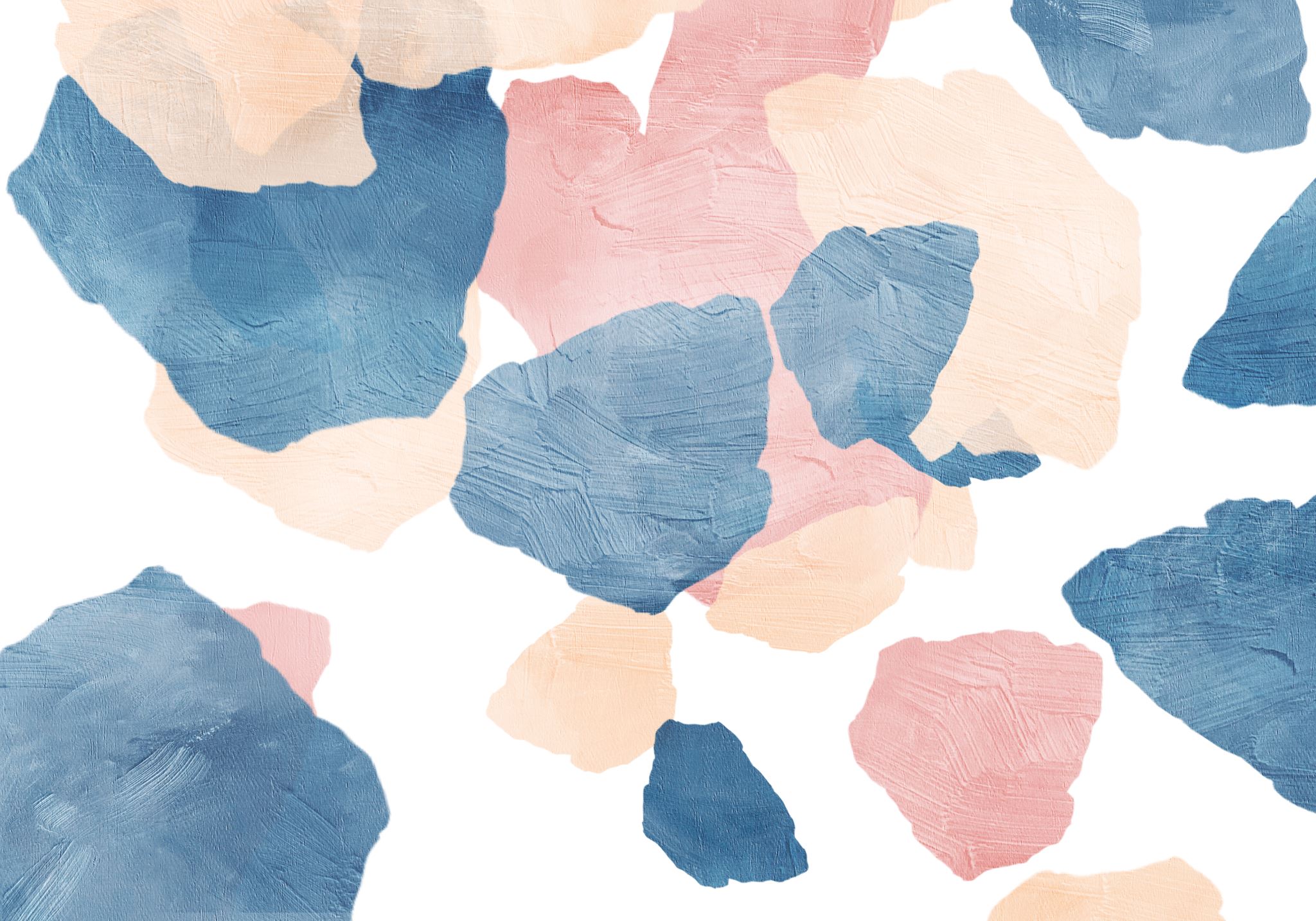 小学校全科教科の目標
⑵　造形的なよさや美しさ，表したいこと，表し方などについて考え，創造的に発想や構想をしたり，作品などに対する自分の見方や感じ方を深めたりすることができるようにする。 
⑶　つくりだす喜びを味わうとともに，感性を育み，楽しく豊かな生活を創造しようとする態度を養い，豊かな情操を培う。
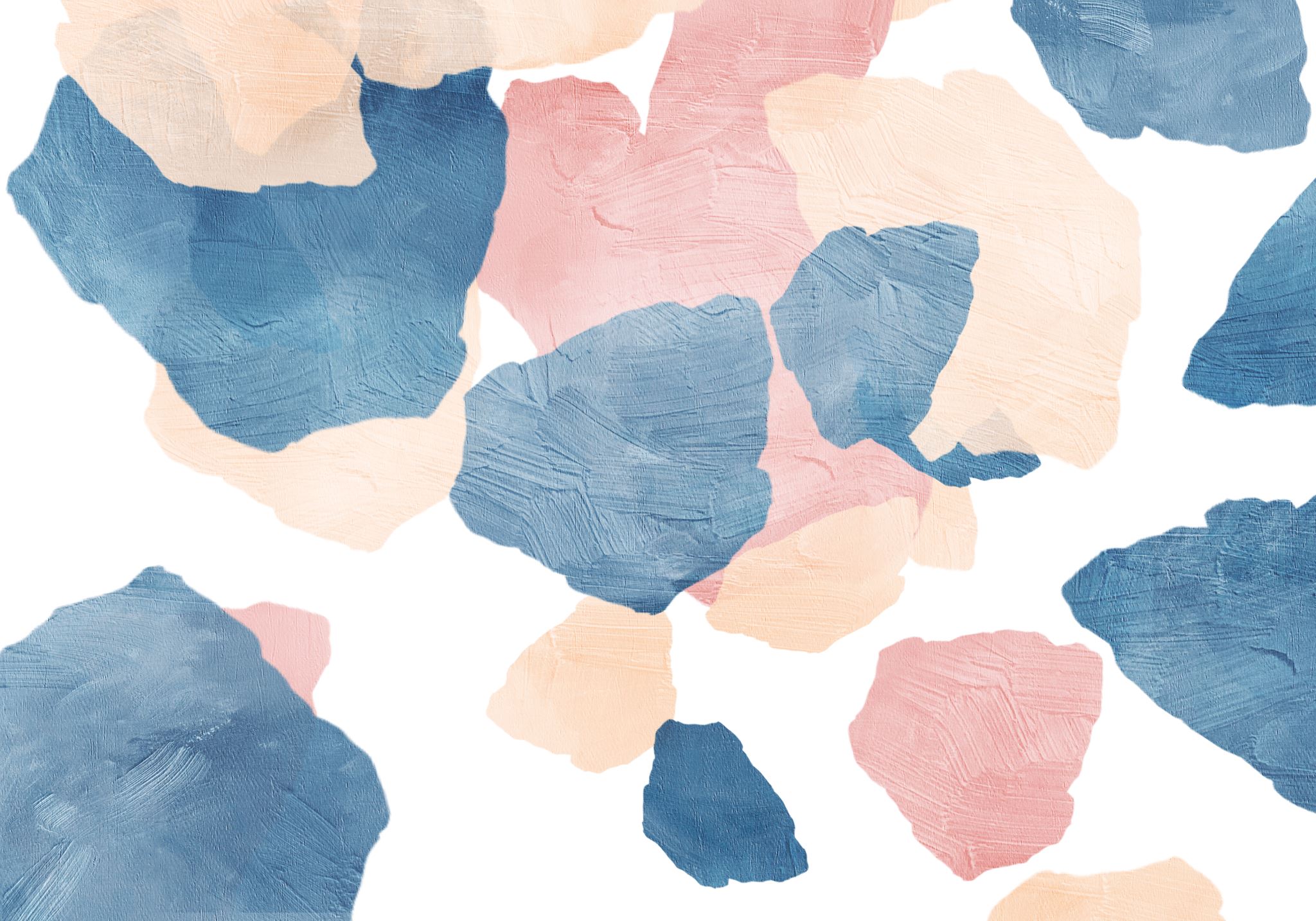 小学校全科教科の目標
家庭
　生活の営みに係る見方・考え方を働かせ，衣食住などに関する実践的・体験的な活動を通して，生活をよりよくしようと工夫する資質・能力を次のとおり育成することを目指す。
⑴　家族や家庭，衣食住，消費や環境などについて，日常生活に必要な基礎的な理解を図るとともに，それらに係る技能を身に付けるようにする。
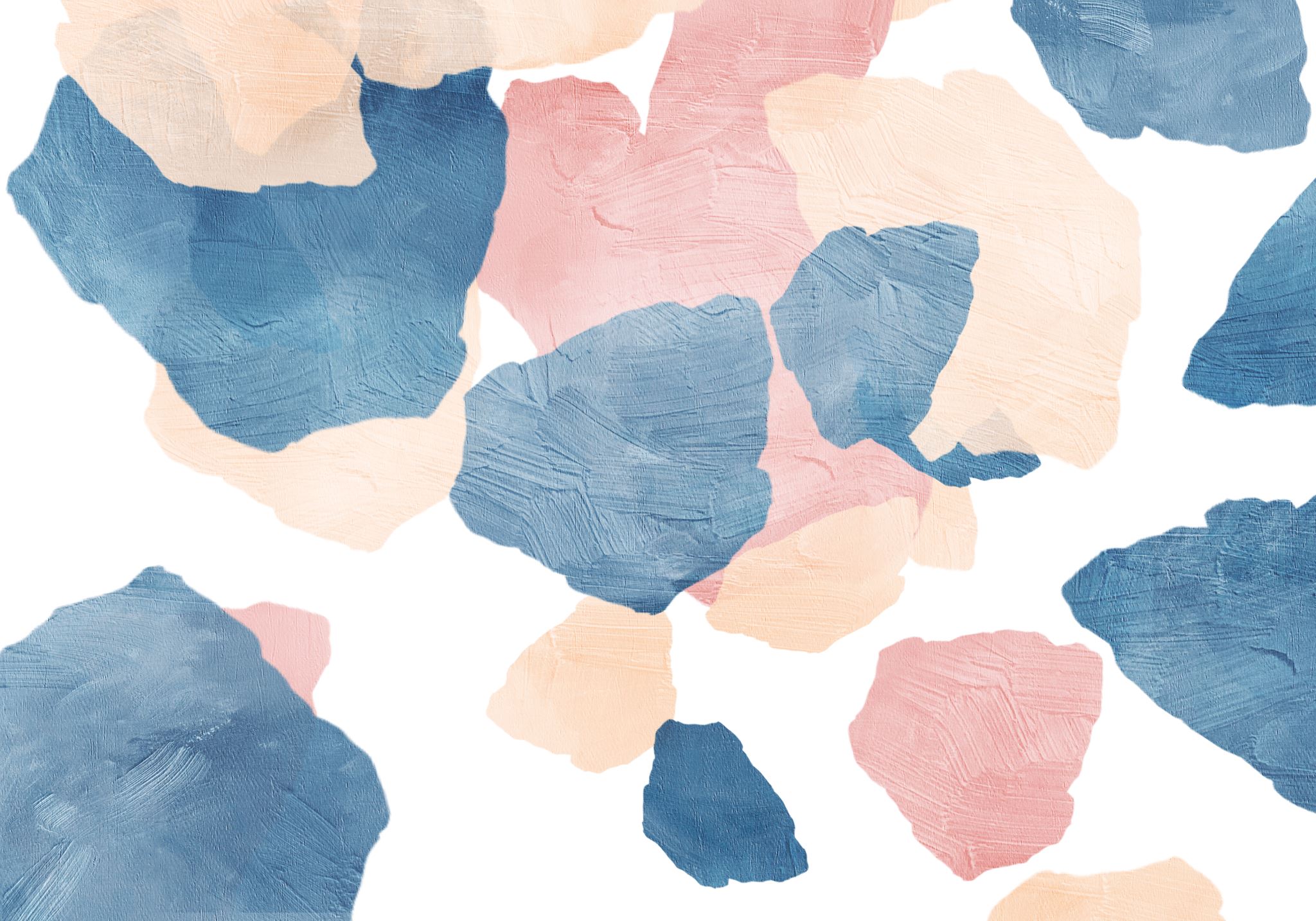 小学校全科教科の目標
⑵　日常生活の中から問題を見いだして課題を設定し，様々な解決方法を考え，実践を評価・改善し，考えたことを表現するなど，課題を解決する力を養う。
⑶　家庭生活を大切にする心情を育み，家族や地域の人々との関わりを考え，家族の一員として，生活をよりよくしようと工夫する実践的な態度を養う。
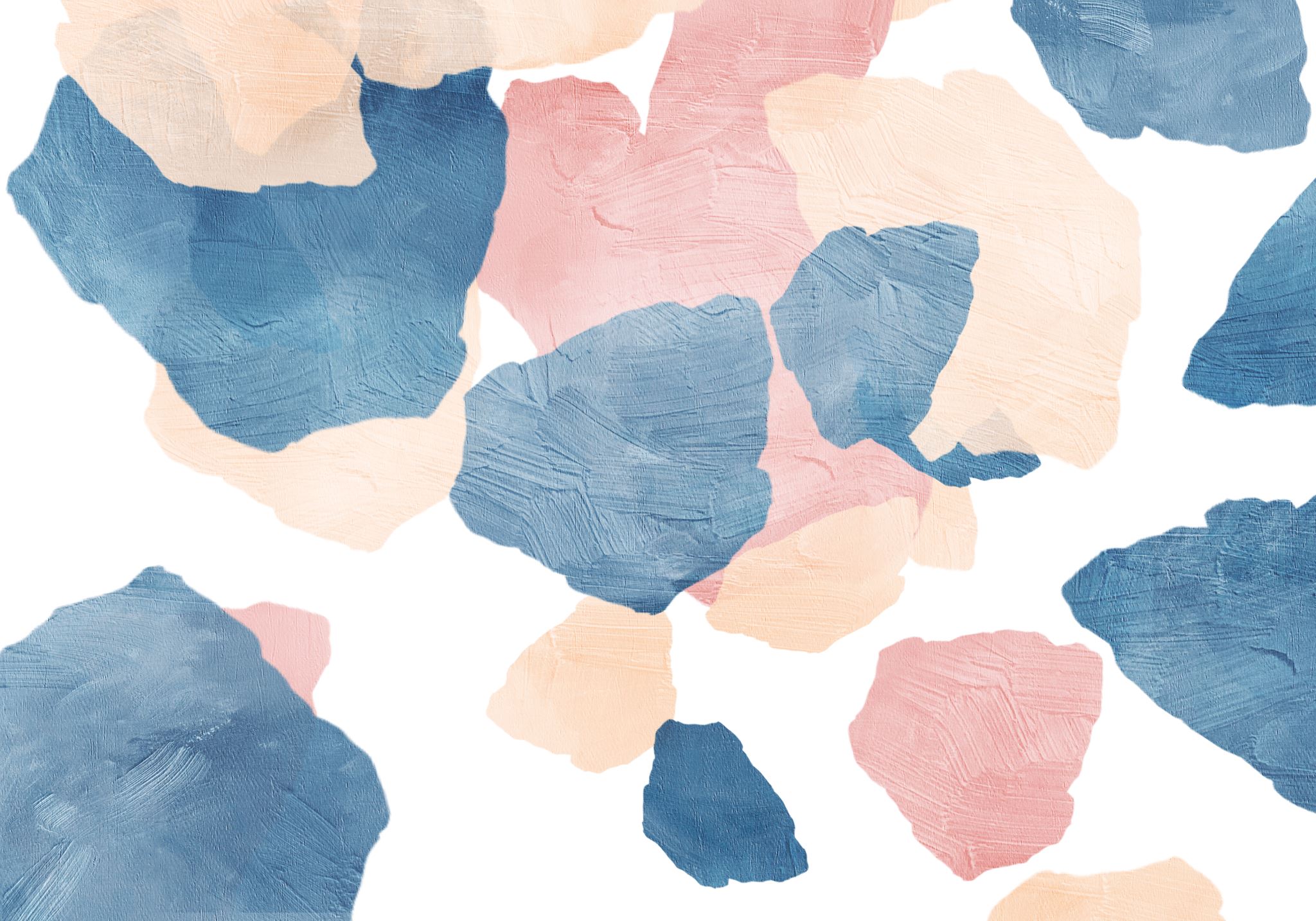 小学校全科教科の目標
体育
　体育や保健の見方・考え方を働かせ，課題を見付け，その解決に向けた学習過程を通して，心と体を一体として捉え，生涯にわたって心身の健康を保持増進し豊かなスポーツライフを実現するための資質・能力を次のとおり育成することを目指す。 
⑴　その特性に応じた各種の運動の行い方及び身近な生活における健康・安全について理解するとともに，基本的な動きや技能を身に付けるようにする。
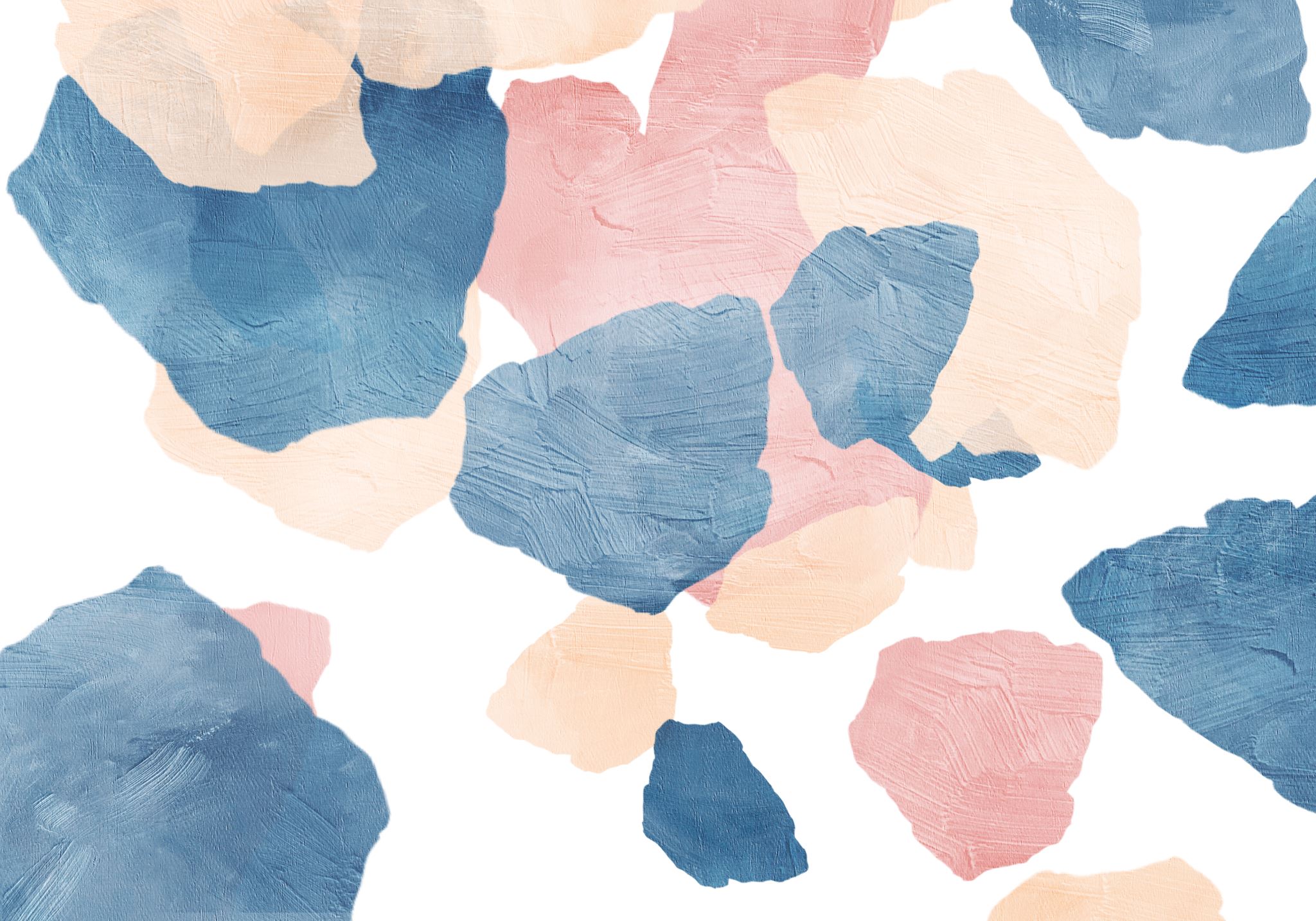 小学校全科教科の目標
⑵　運動や健康についての自己の課題を見付け，その解決に向けて思考し判断するとともに，他者に伝える力を養う。
⑶　運動に親しむとともに健康の保持増進と体力の向上を目指し，楽しく明るい生活を営む態度を養う。
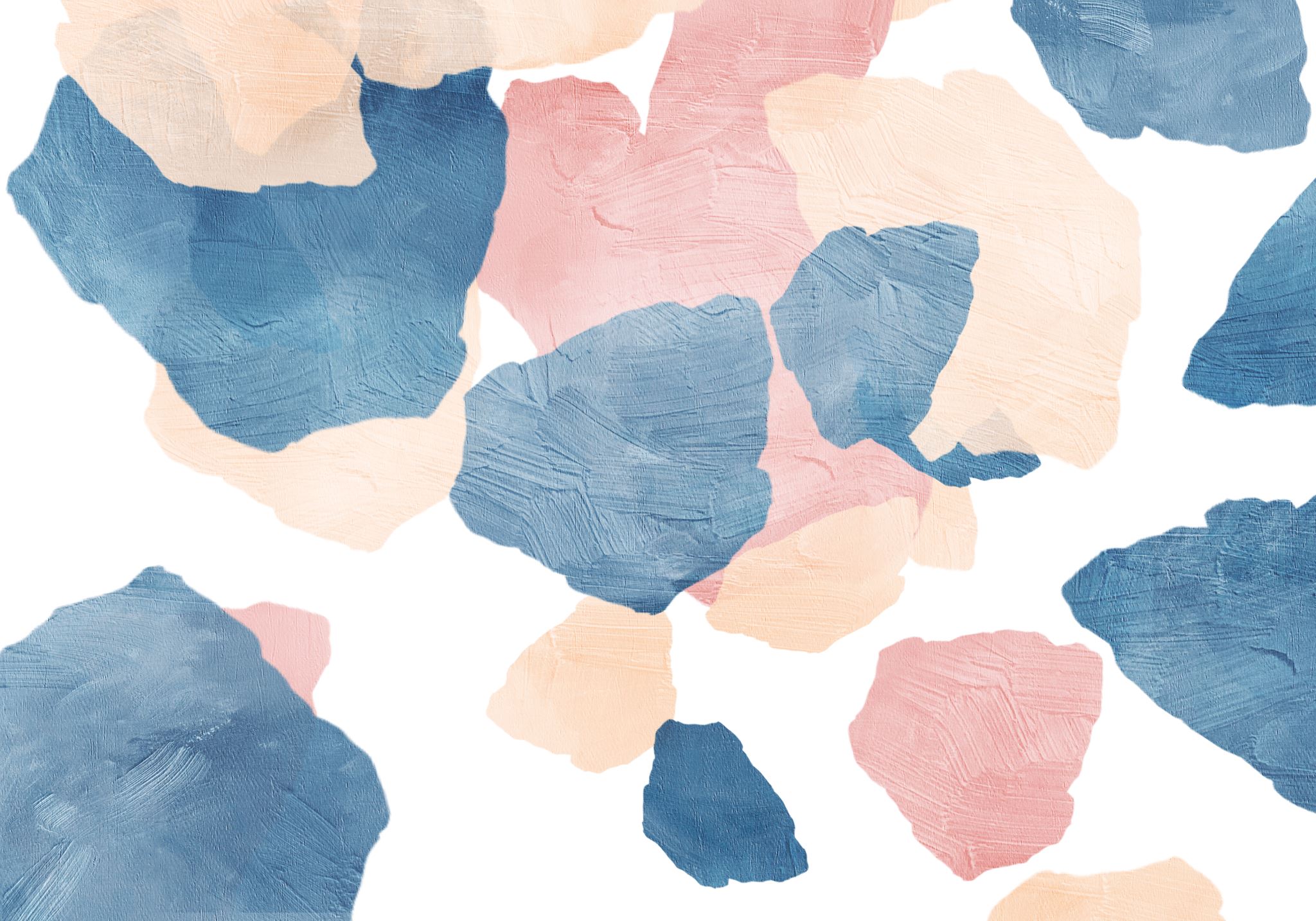 小学校全科教科の目標
外国語
外国語によるコミュニケーションにおける見方・考え方を働かせ，外国語による聞くこと，読むこと，話すこと，書くことの言語活動を通して，コミュニケーションを図る基礎となる資質・能力を次のとおり育成することを目指す。
⑴　外国語の音声や文字，語彙，表現，文構造，言語の働きなどについて，日本語と外国語との違いに気付き，これらの知識を理解するとともに，読むこと，書くことに慣れ親しみ，聞くこと，読むこと，話すこと，書くことによる実際のコミュニケーションにおいて活用できる基礎的な技能を身に付けるようにする。
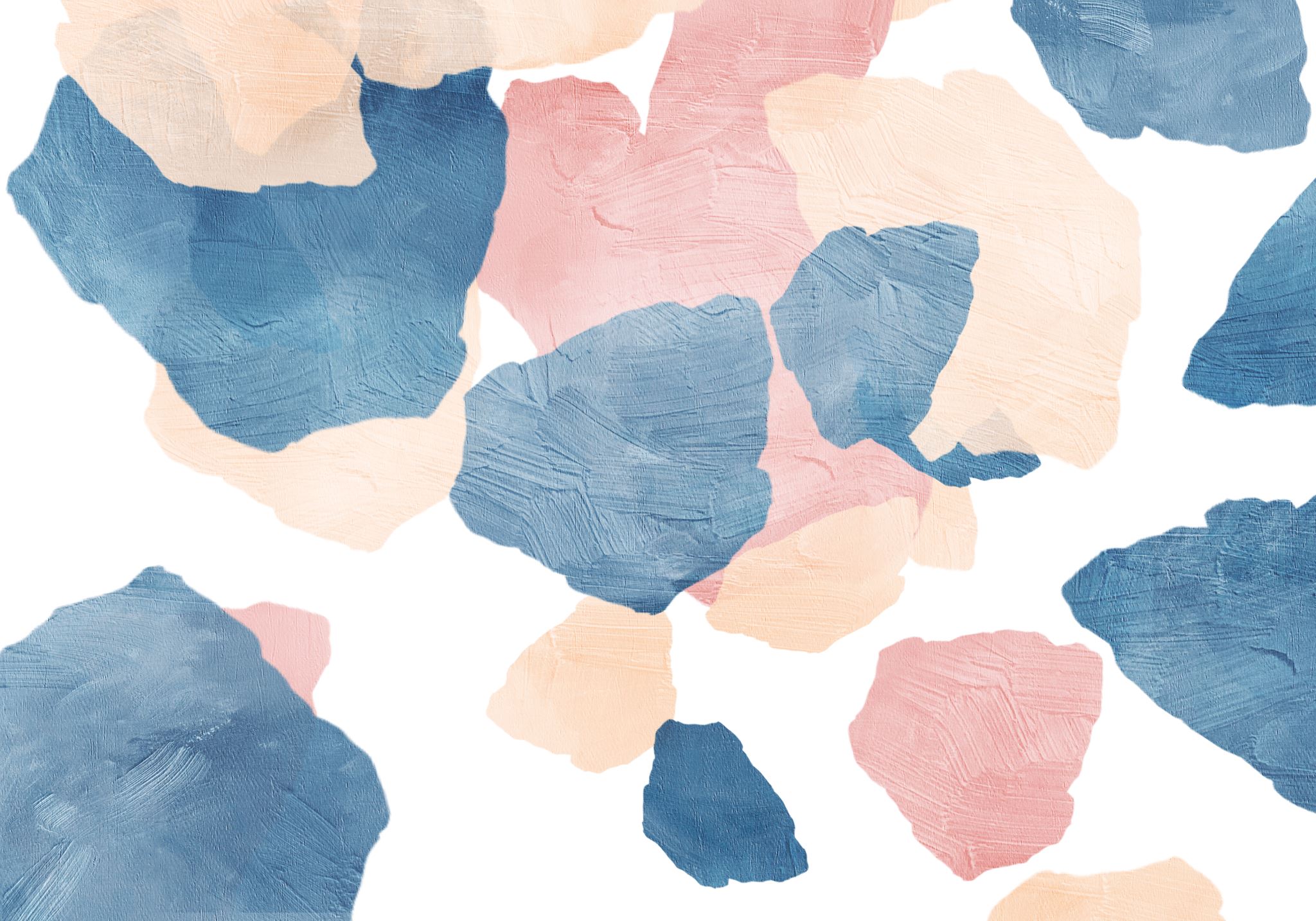 小学校全科教科の目標
⑵　コミュニケーションを行う目的や場面，状況などに応じて，身近で簡単な 事柄について，聞いたり話したりするとともに，音声で十分に慣れ親しんだ 外国語の語彙や基本的な表現を推測しながら読んだり，語順を意識しながら 書いたりして，自分の考えや気持ちなどを伝え合うことができる基礎的な力 を養う。
⑶　外国語の背景にある文化に対する理解を深め，他者に配慮しながら，主体 的に外国語を用いてコミュニケーションを図ろうとする態度を養う。
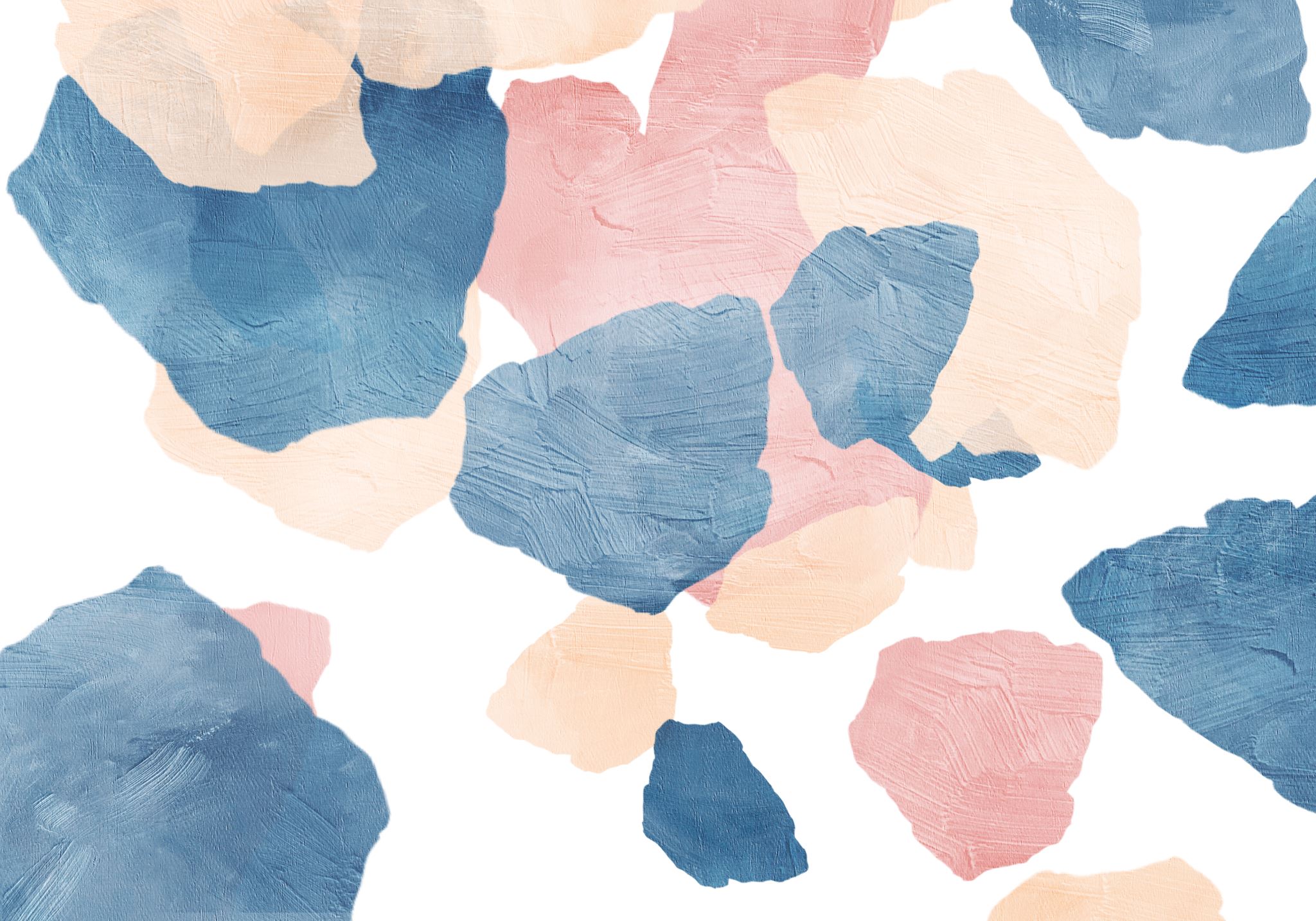 小学校全科教科の目標
特別の教科道徳
学校における道徳教育は，特別の教科である道徳（以下「道徳科」という。）を要として学校の教育活動全体を通じて行うものであり，道徳科はもとより，各教科，外国語活動，総合的な学習の時間及び特別活動のそれぞれの特質に応じて，児童の発達の段階を考慮して，適切な指導を行うこと。
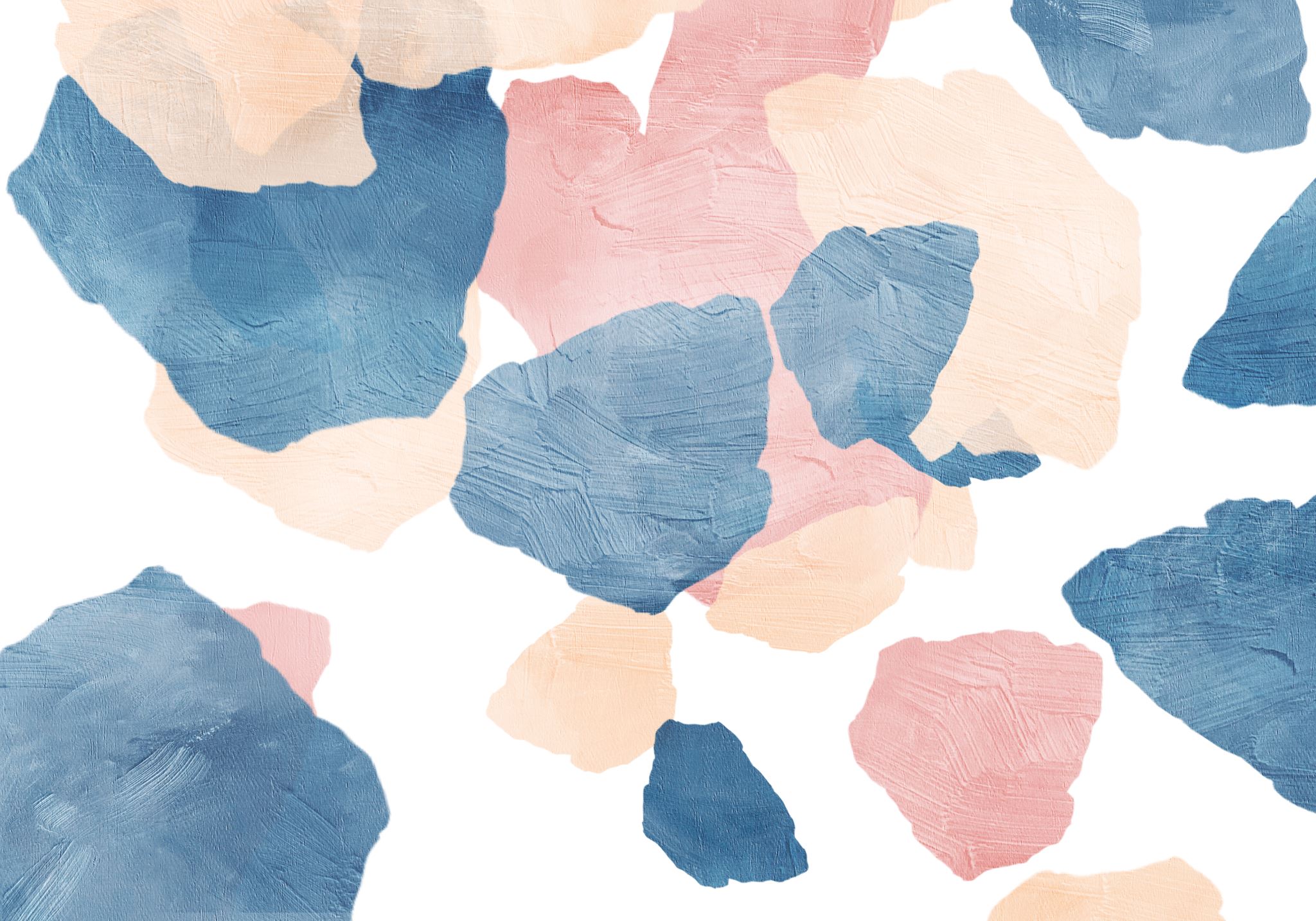 小学校全科教科の目標
第１章総則の第１の２の⑵に示す道徳教育の目標に基づき，よりよく生きるための基盤となる道徳性を養うため，道徳的諸価値についての理解を基に，自己を見つめ，物事を多面的・多角的に考え，自己の生き方についての考えを深める学 習を通して，道徳的な判断力，心情，実践意欲と態度を育てる。
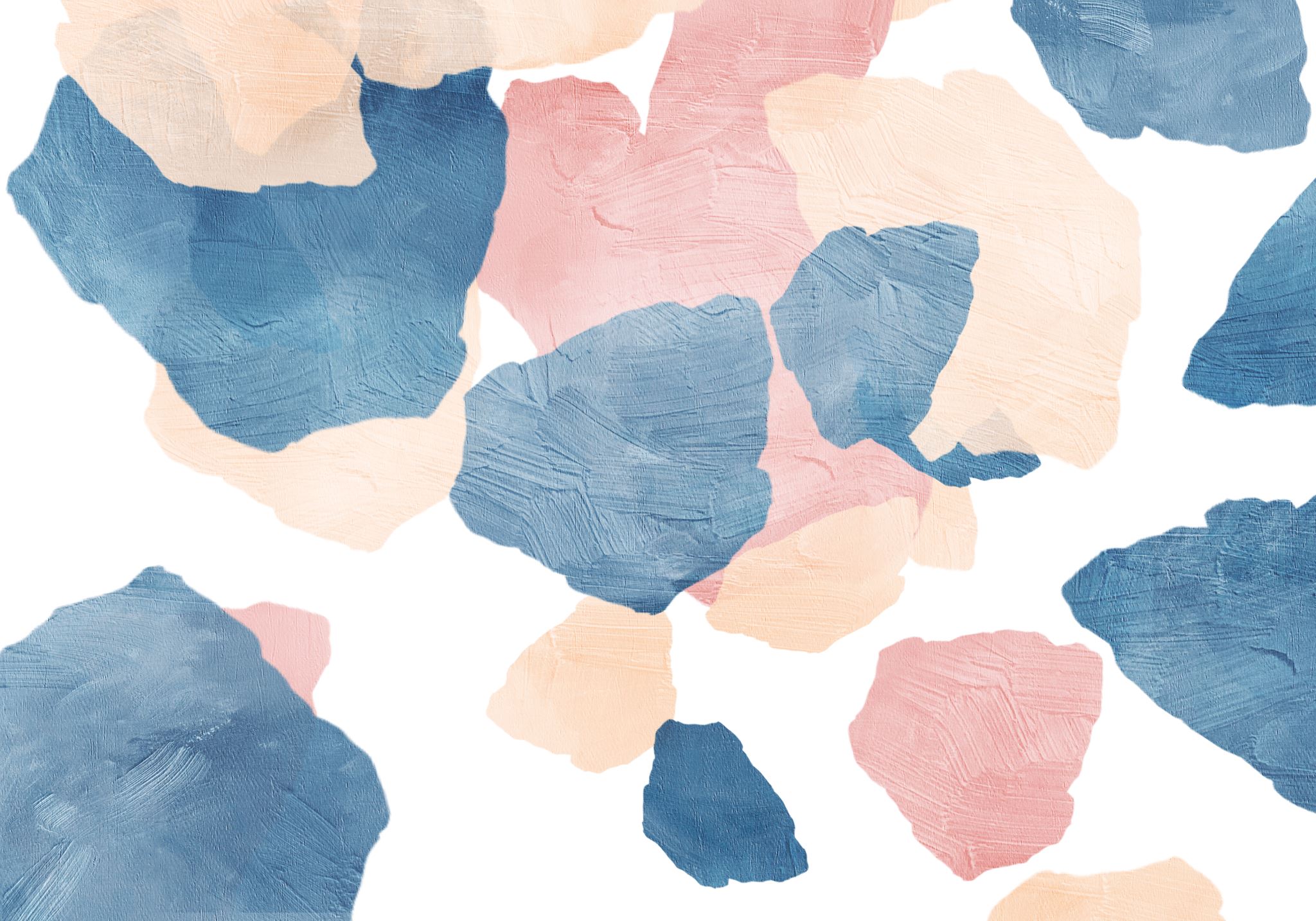 小学校全科教科の目標
総合的な学習の時間
探究的な見方・考え方を働かせ，横断的・総合的な学習を行うことを通して， よりよく課題を解決し，自己の生き方を考えていくための資質・能力を次のとおり育成することを目指す。
 ⑴　探究的な学習の過程において，課題の解決に必要な知識及び技能を身に付け，課題に関わる概念を形成し，探究的な学習のよさを理解するようにする。
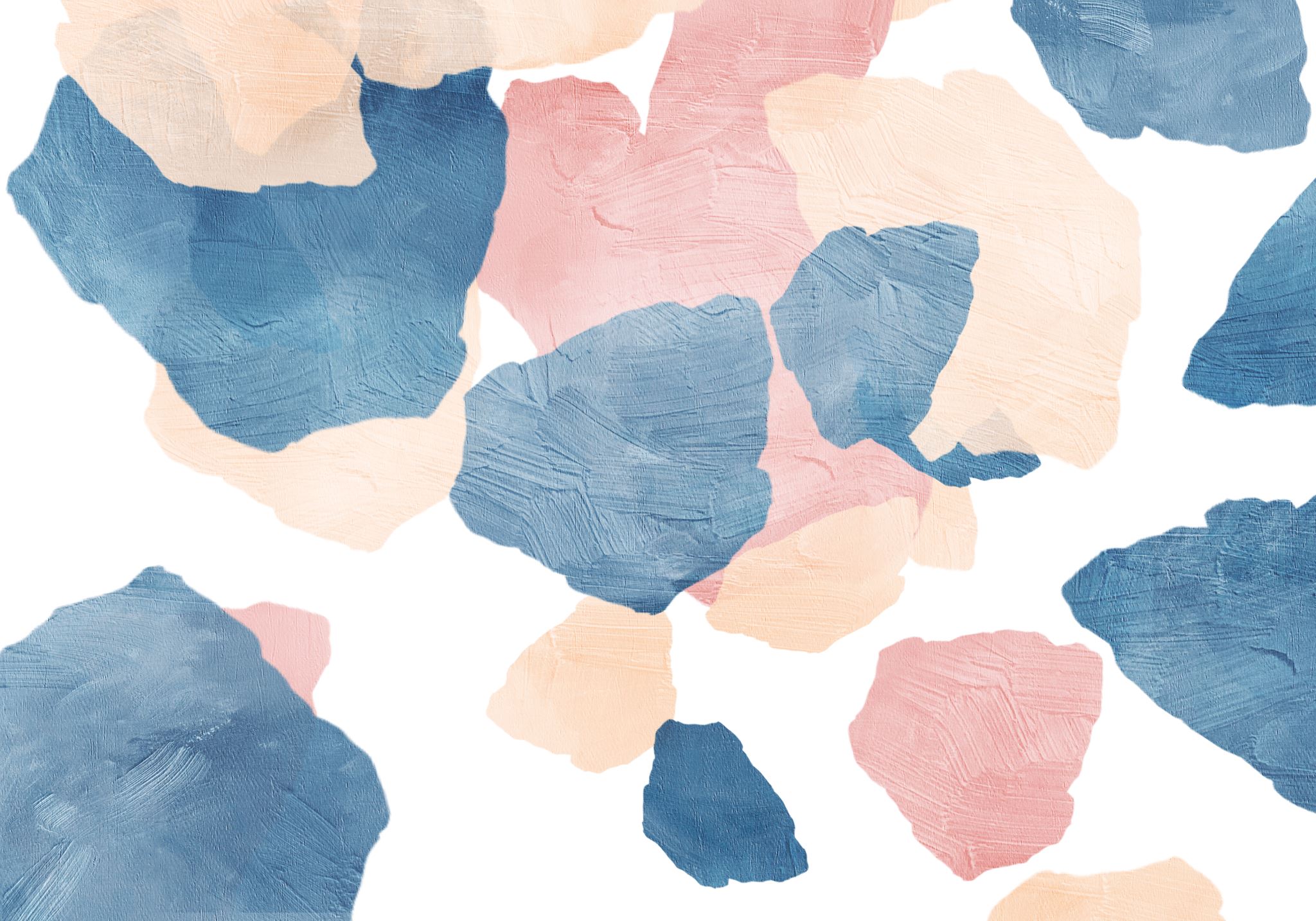 小学校全科教科の目標
⑵　実社会や実生活の中から問いを見いだし，自分で課題を立て，情報を集め，整理・分析して，まとめ・表現することができるようにする。
 ⑶　探究的な学習に主体的・協働的に取り組むとともに，互いのよさを生かしながら，積極的に社会に参画しようとする態度を養う。
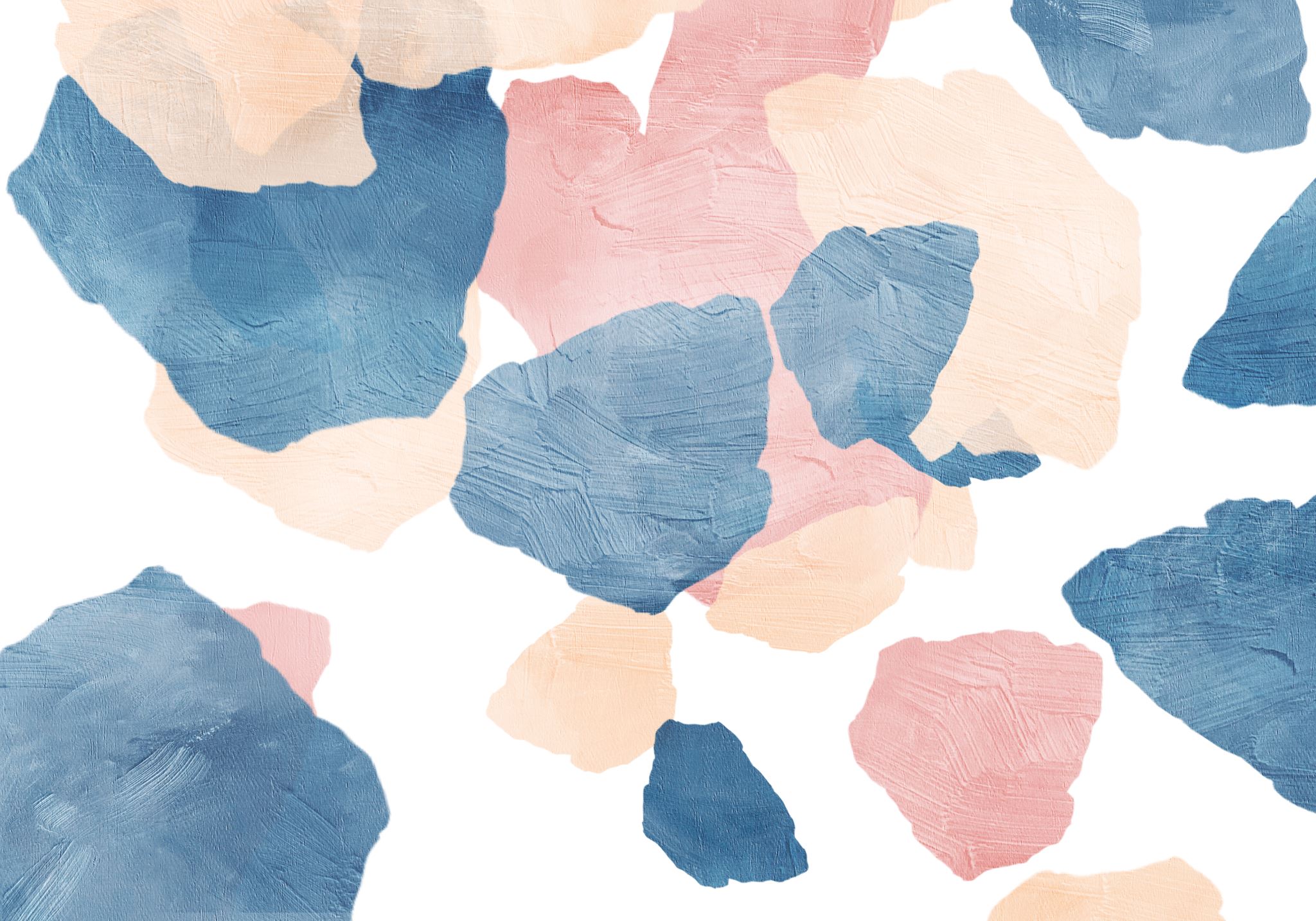 小学校全科教科の目標
特別活動
集団や社会の形成者としての見方・考え方を働かせ，様々な集団活動に自主的，実践的に取り組み，互いのよさや可能性を発揮しながら集団や自己の生活上の課題を解決することを通して，次のとおり資質・能力を育成することを目指 す。
⑴　多様な他者と協働する様々な集団活動の意義や活動を行う上で必要となることについて理解し，行動の仕方を身に付けるようにする。
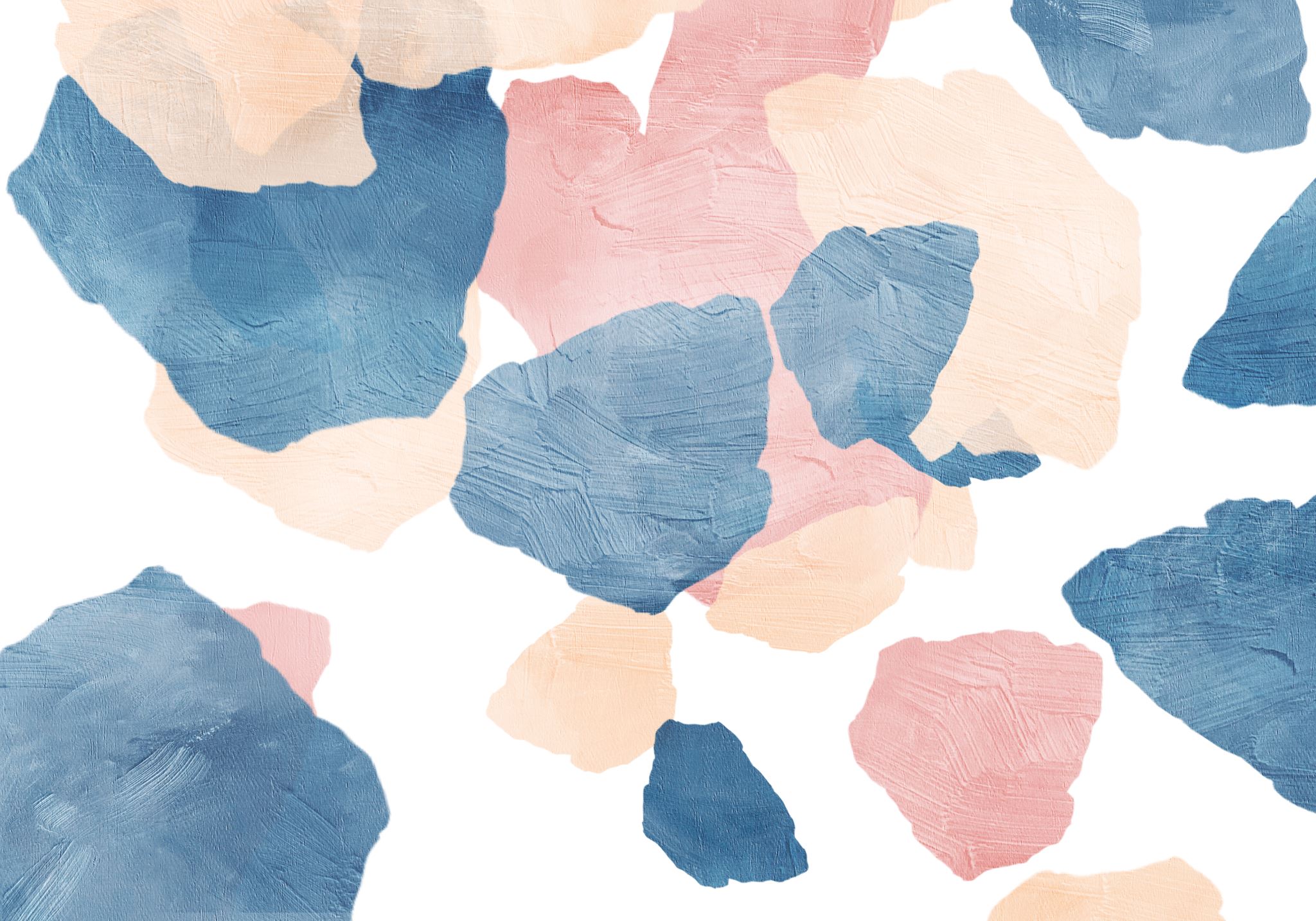 小学校全科教科の目標
⑵　集団や自己の生活，人間関係の課題を見いだし，解決するために話し合い，合意形成を図ったり，意思決定したりすることができるようにする。
⑶　自主的，実践的な集団活動を通して身に付けたことを生かして，集団や社会における生活及び人間関係をよりよく形成するとともに，自己の生き方についての考えを深め，自己実現を図ろうとする態度を養う。